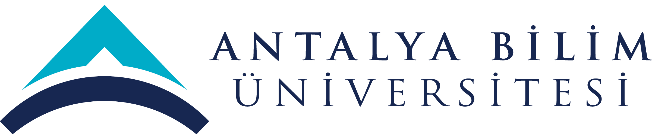 2021 YILI 
YÖNETİMİN GÖZDEN GEÇİRME TOPLANTISI 
(YGG)
İktisadi, İdari ve Sosyal Bilimler Fakültesi
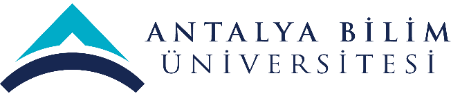 MİSYON-VİZYON-POLİTİKA
BİRİMİN MİSYONU
Farklılıkları zenginlik olarak algılayan yapısı ve nitelikli akademik kadrosu ile ait olduğu toplumun değerlerine sahip çıkar, bilimsel ve sosyal gelişmeleri takip eder ve katkıda bulunur. Bireyin ve toplumun gelişmesine katkı sağlayan eğitim ve araştırma hizmetleri sunar. Yenilikçi programlar ile öğrencilerin eleştirel, özgün ve bilimsel düşünmesine olanak sağlar.
BİRİMİN VİZYONU
Yenilikçi ve uygulama odaklı bilimsel araştırmaları ve eğitimi sayesinde girişimcilikte öncü, uluslararası platformda tanınır bir üniversite bünyesinde yer almak.
ÇALIŞMA POLİTİKASI
Paydaşlarının düşüncelerini önemsemek, eğitim-öğretim ve araştırma konusunda evrensel niteliğe sahip olmak, mevzuat ve standartlara uymak, önerileri dikkate almak ve şikayetleri en kısa sürede çözümlemek ve öğretim elamanlarının huzurlu bir ortamda, iş birliği içerisinde ve üretken olabilmeleri için motivasyonlarının arttırılmasını sağlamak.
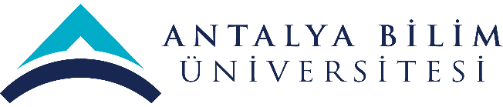 SWOT (GZFT) ANALİZİ
PAYDAŞ BEKLENTİLERİ
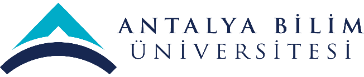 PAYDAŞ BEKLENTİLERİ
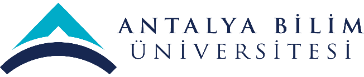 MEVCUT KAYNAKLAR ve  İHTİYAÇLAR
(İŞ GÜCÜ-İNSAN KAYNAĞI)
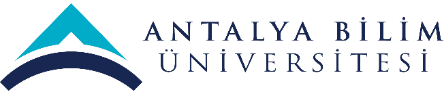 SKORU YÜKSEK OLAN ve AKSİYON GEREKTİREN RİSKLER
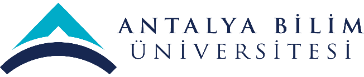 PAYDAŞ GERİBİLDİRİMLERİ
(ANKET ANALİZLERİ)
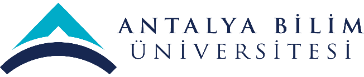 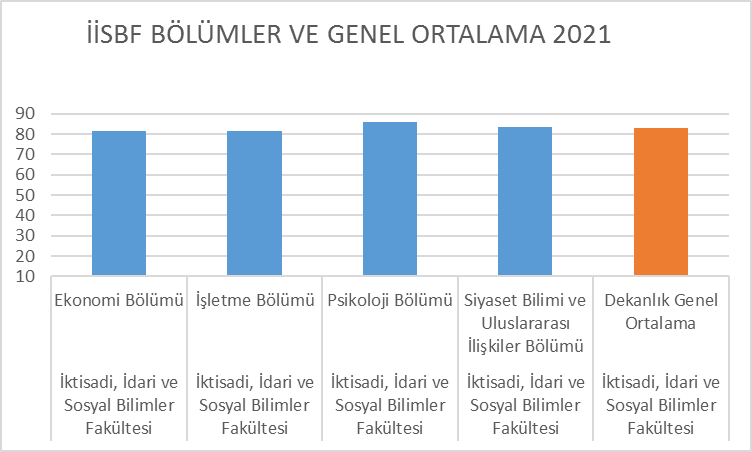 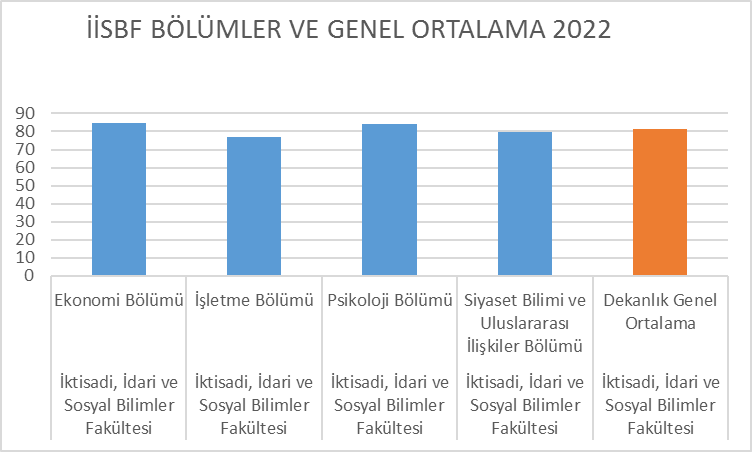 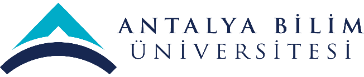 PAYDAŞ GERİBİLDİRİMLERİ
(HAYATA GEÇİRİLEN ÖNERİLER ve AKSİYON ALINAN ŞİKAYETLER)
Birimimize şikayet sistemi üzerinden gelen öneri ve şikayet bulunmamaktadır.
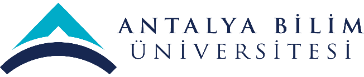 DÜZELTİCİ-ÖNLEYİCİ FAALİYETLER
2021-2022 döneminde kalite hedefleri değiştiği için geçmiş dönemlere ait 2019-0108, 2019-0109, 2019-0110, 2019-0111 ve 2019-0112 numaralı DF'ler kapatılmıştır.
İÇ DENETİM SONUCUNA DAYALI ÖZ DEĞERLENDİRME ve GÖRÜŞLERİNİZ
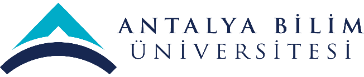 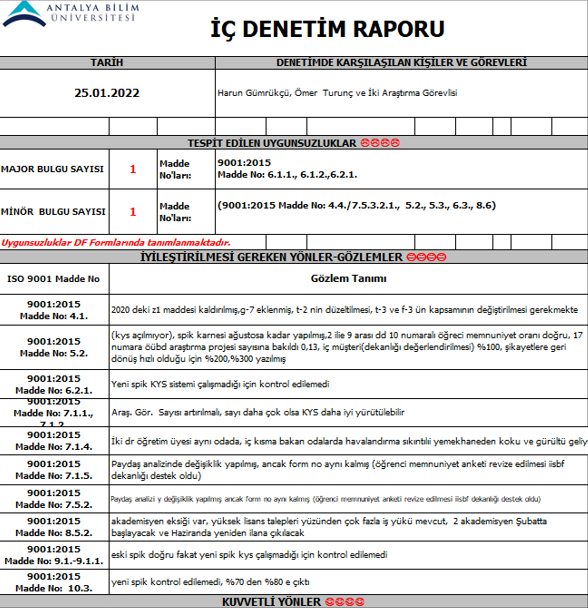 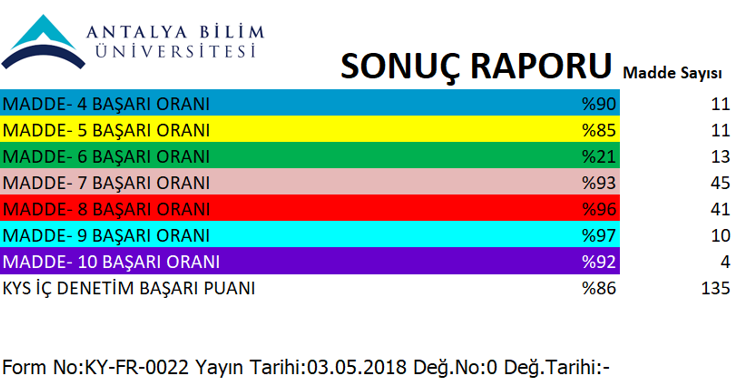 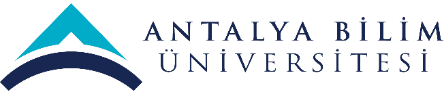 FARKLI ve İYİ UYGULAMA ÖRNEKLERİ
EĞİTİM-ÖĞRETİM ALANINDA
Fakültemiz bünyesinde öğrencilerimizin gelişimlerini katkı sağlayıp, vizyonlarını genişletecek faaliyetler yürütülmektedir. 
Farklı ülkelerden akademisyenler ve iş adamlarıyla toplantılar yapılarak öğrencilerimize tecrübe aktarımı yapılmaktadır. 
Aynı zamanda yakın dönemde fakültemiz bünyesinde bir sempozyum da düzenlenecektir.
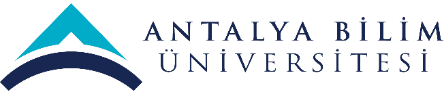 FARKLI VE İYİ UYGULAMA ÖRNEKLERİ
ARAŞTIRMA-GELİŞTİRME ALANINDA
2021 yılı içerisinde fakültemiz bünyesinde hocalarımızın hem bir çok TÜBİTAK projesi kabul edilmiş hem de bazı hocalarımın AB projesi çalışması devam etmektedir. Ayrıca hocalarımızın yıl içinde yayınlanmış bir çok kitap ve makalesi de bulunmaktadır.
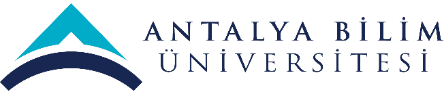 FARKLI VE İYİ UYGULAMA ÖRNEKLERİ
GİRİŞİMCİLİK ALANINDA
TPD ve UNICEF iş birliğiyle alanda çalışan psikologlara "Genç Danışanlarla Psikoterapötik Görüşme" başlıklı eğitim verilmiştir.
Üniversitemiz akademik ve idari personel ile öğrencilerimize yönelik "Kaygıdan Güvene: Farkındalık ve Başa Çıkma Becerileri" başlıklı çevrimiçi seminer düzenlenmiştir.
Uluslararası Siyaset Bilimi Derneği’nin (IPSA) metot okulu İtalya, Meksika, Rusya, Brezilya, Singapur ve Kanada yaz okullarına ek olarak, IPSA-ABU Summer School for Social Science Research Methods adı altında Antalya’da 2. kez düzenlenmiştir.  
 Girişimcilikle ilgili ulusal düzeyde yapılan Hackathon-ANSİAD Girişimcilik Günleri’ne katılım sağlanmıştır.
 Akademisyenlerimiz Gençlik Spor Bakanlığı tarafından düzenlenen girişimcilik aktivitelerinde eğitim vermiştir.
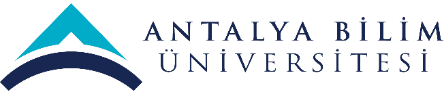 FARKLI VE İYİ UYGULAMA ÖRNEKLERİ
TOPLUMSAL KATKI ALANINDA
Ansiad ile yapılan protokolle Antalya'da bulunan işletmelerin çalışanlarına eğitim verilmiştir. Böylece çalışanlar bilgilerini güncellleme şansı bulmuşlardır.
SEPAM birimi aracılığıyla "Yerellik ve Evrensellik Bağlamında Antalya" konulu bir sertifika programı düzenlenmiştir. Ayrıca öğrencilerimizin de katılımının sağlandığı bir etkinlikle TOBB Antalya Kadın Girişimciler Kurulu temsilcileriyle Batı Akdeniz Sanayi ve İş Dünyası Federasyonu temsilcileri bir araya getirilmiştir.
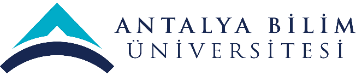 SÜREKLİ İYİLEŞTİRME ÖNERİLERİ
İyi uygulama örneklerinin sürekliliğinin sağlanması ve kalıcılaştırılması
Kalite süreçlerinin düzenli takip edilmesi
Kalite sürecinde yer alan personel sayısının artırılması ve motive edilmesi
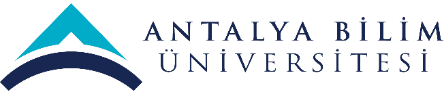 FARKLI VE İYİ UYGULAMA ÖRNEKLERİ
KURUMSALLAŞMA ALANINDA
Kalitede yer alan hocaların ortak katkılarını gerektiren işlerin bulut sistem aracılığıyla yapılması kurumsal hafızanın oluşturulması ve kalite işleyişinde verimliliğe katkı sağlamıştır.
Bölüm toplantılarının gündeminde kalite sürecinin  daha çok yer alması kalite sürecinin daha iyi takip edilmesi ve kurumsal olarak benimsenmesine katkı sağlamıştır.